Тема: Установление господства Рима во всем Средиземноморье
План:
1.Поражение Македонии.
2.Разгром Сирии и конец Македонского царства.
3.Разрушение Коринфа и Карфагена.
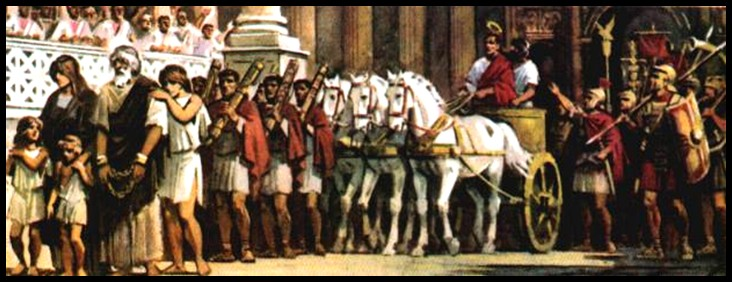 1. Первую войну с Карфагеном римлянам не удалось выиграть 
2. В 218 году до н.э. Ганнибал вышел из Испании вместе с войском и направился через Альпы. 
3. Переход через Альпы легко дался войску Ганнибала
4. Галлы ненавидели покоривших их римлян, поэтому вступили в войско Ганнибала 
5. Битва при Каннах началась в 212 г. до н.э. 
6. Ганнибал построил свою армию в виде полумесяца выпуклой стороной к противнику 
7.  В ходе битвы римляне сумели победить Ганнибала 
8. В 202 г. до н.э.  началась битва у города Зама 
9. В ходе этой битвы ( у Замы) войска римского полководца Сципиона  были разбиты полностью
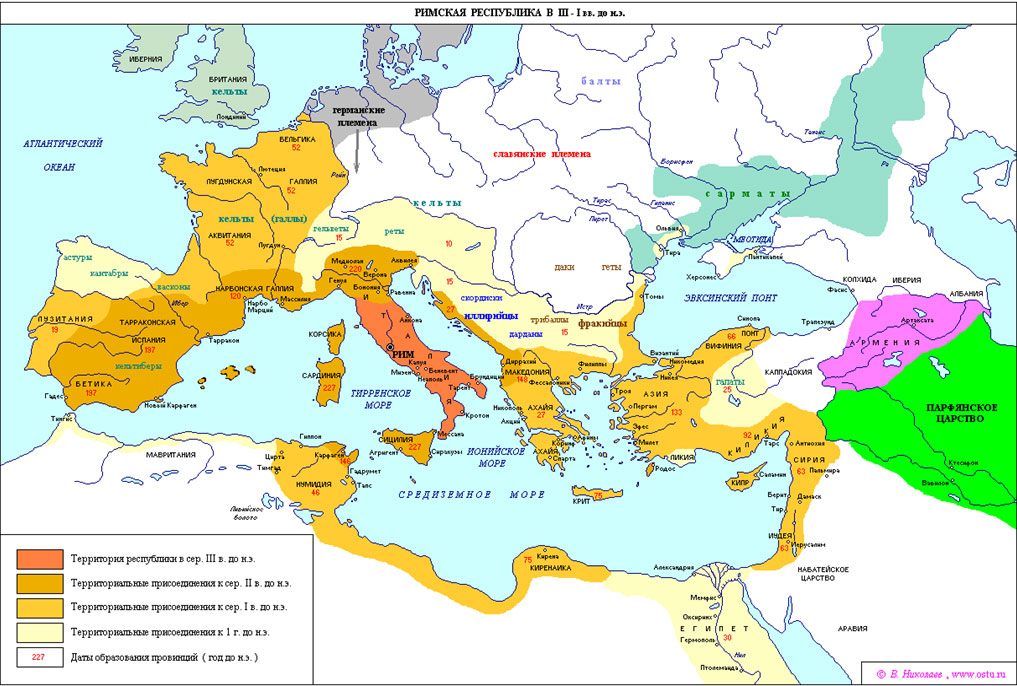 Царь СирииАнтиох
РИМСКО-СИРИЙСКАЯ ВОЙНА
 (192—188 годы до н.э.)
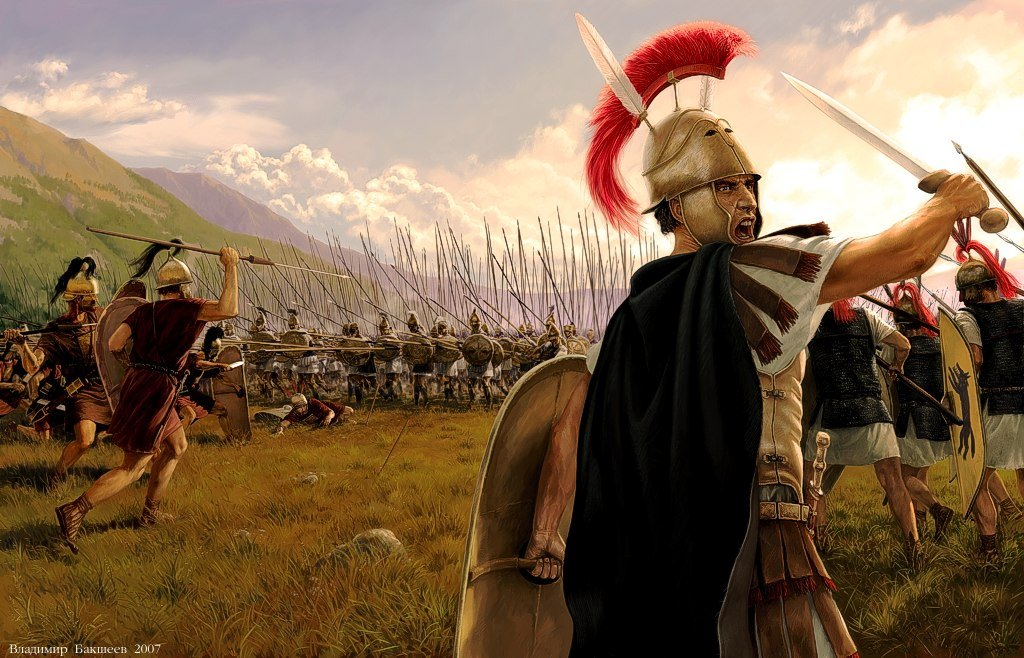 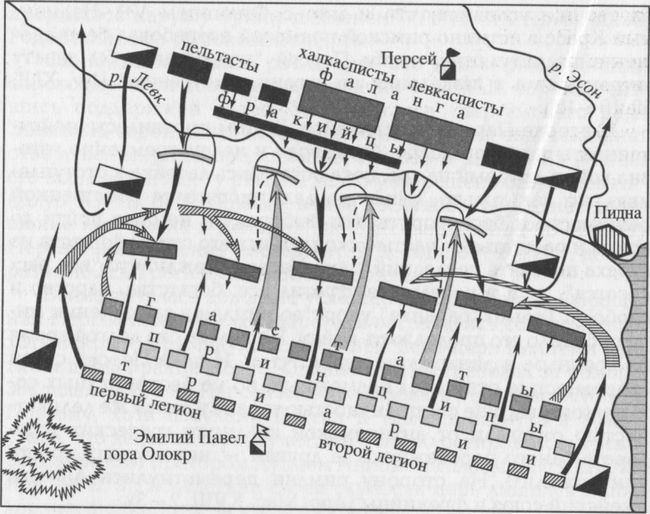 215-148 гг. до н.э. – македонские войны
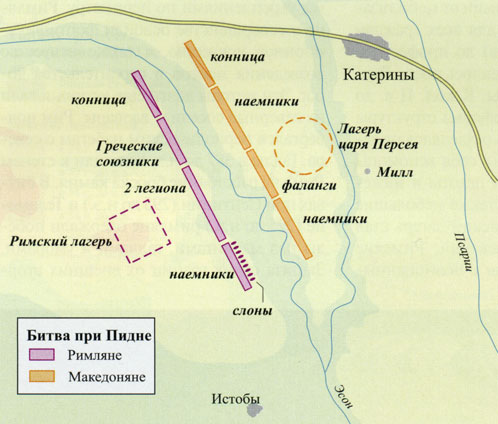 146 г.до н.э. – разрушение Коринфа и Карфагена
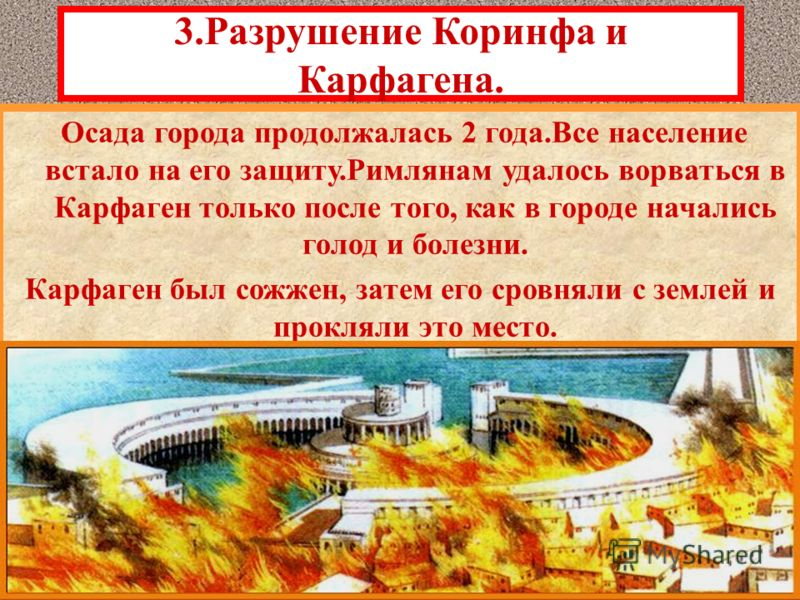 Вывод:
В результате захватнических войн Рим установил свою власть во всем Средиземноморье
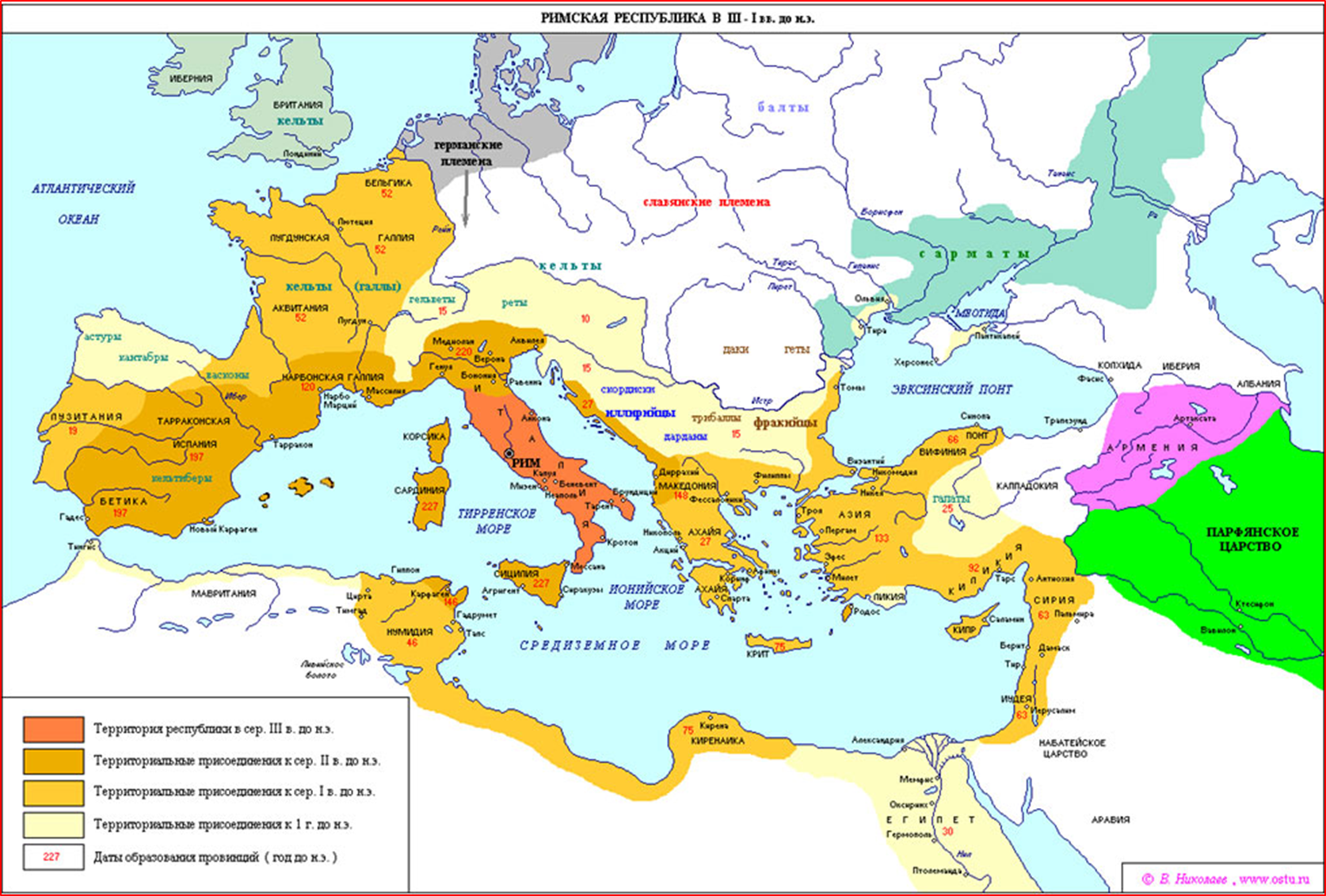 Новые понятия
Провинция -  подвластные Риму территории.
Триумф – торжественный въезд победителя  в Рим.
Триумвират – право полководца-победителя торжественно въехать в Рим.
Император – главнокомандующий.
Диадема – головной убор, знак царственной власти.
Домашнее задание
Параграф 39 + вопросы и задания на с.238 (устно)